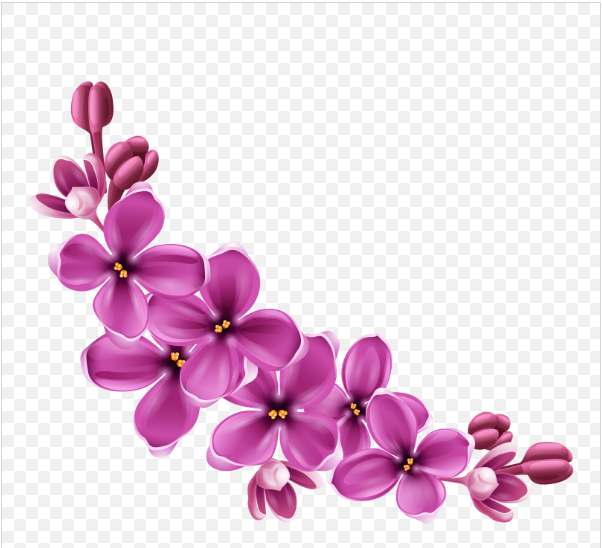 সবাইকে স্বাগতম
সবুজ ভট্টাচার্য্য
কম্পিউটার ডেমোনেস্ট্রেটর
রাউজান আর্যমৈত্রেয় ইনস্টিটিউশন
রাউজান, চট্টগ্রাম।
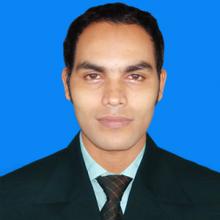 শ্রেণি   :	10ম
বিষয়  :  	হিসাববিজ্ঞান
অধ্যায় :  	5ম
সময়   :  	৫০ মিনিট 
তারিখ :  	01/০6/২০২০
তোমরা 
কি দেখতে পাচ্ছ...
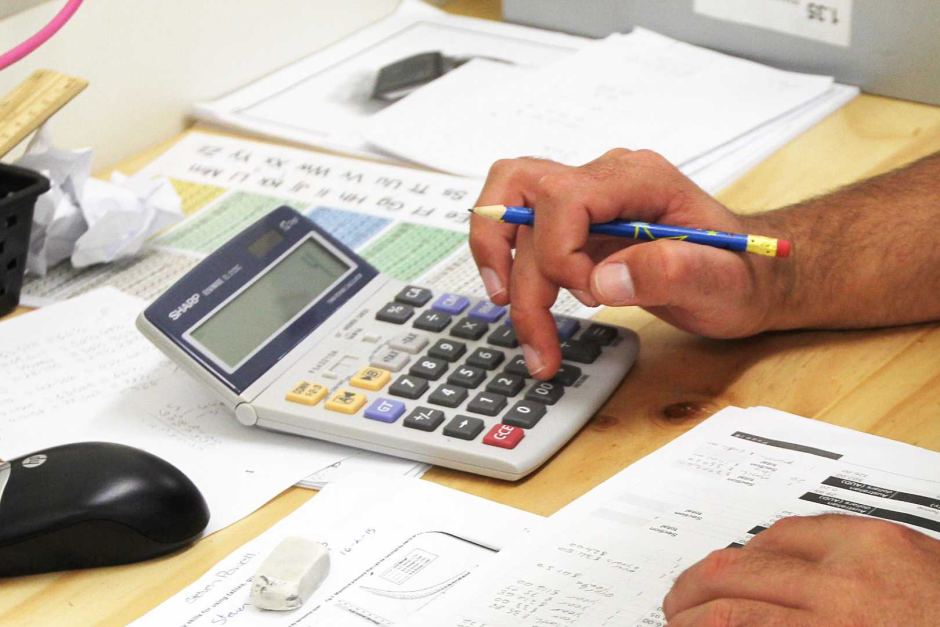 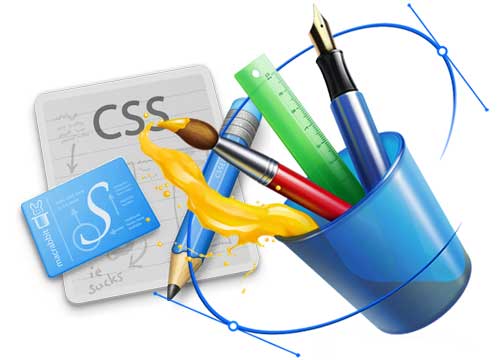 কলম, পেন্সিল, রুলার ইত্যাদি
ক্যালকুলেটরে হিসাব করছে
তোমরা 
কি দেখতে পাচ্ছ...
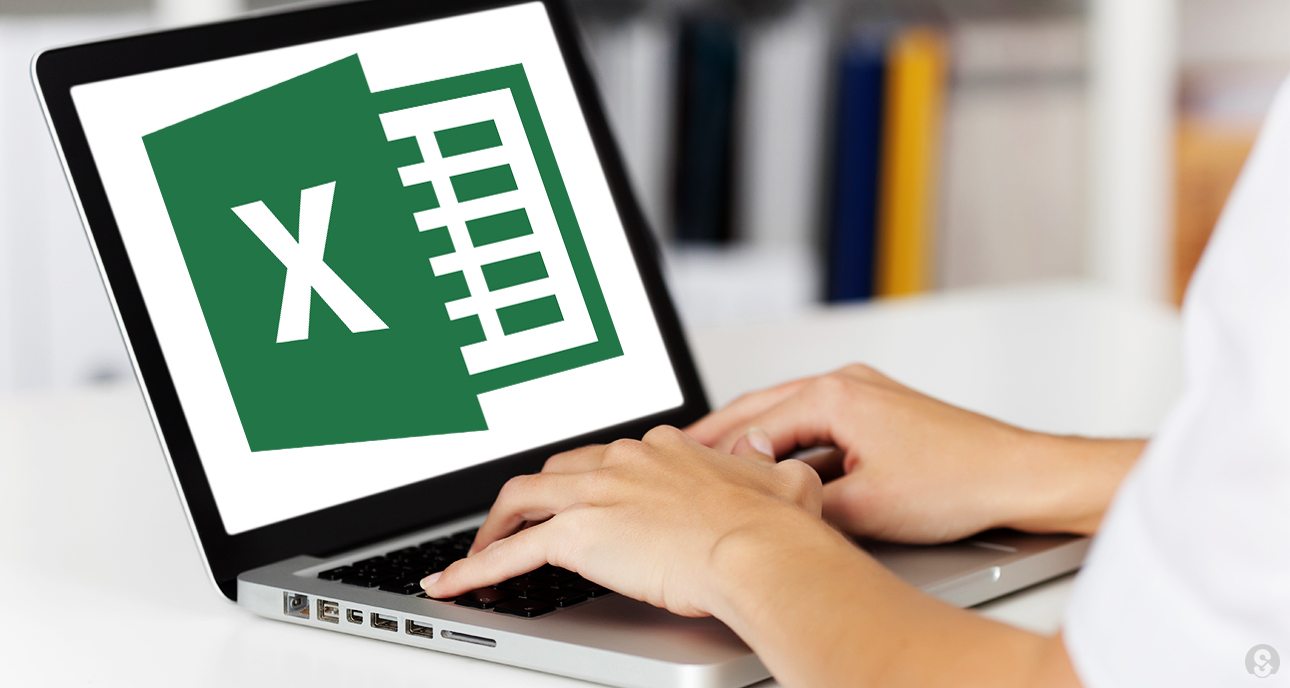 এক্সেল প্রোগ্রাম
ল্যাপটপের স্ক্রীণে কী দেখতে পাচ্ছ?
এক্সেলের মাধ্যমে কী করা যায়?
হিসাব
হিসাব
আজকের পাঠ
শিখনফল
এ পাঠ শেষে শিক্ষার্থীরা -
হিসাব কী তা বলতে পারবে;
হিসাব সম্পর্কে ধারণা দিতে পারবে;
হিসাবের শ্রেণিবিভাগ ব্যাখ্যা করতে পারবে।
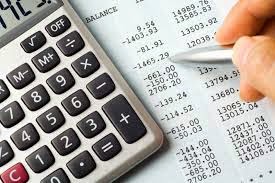 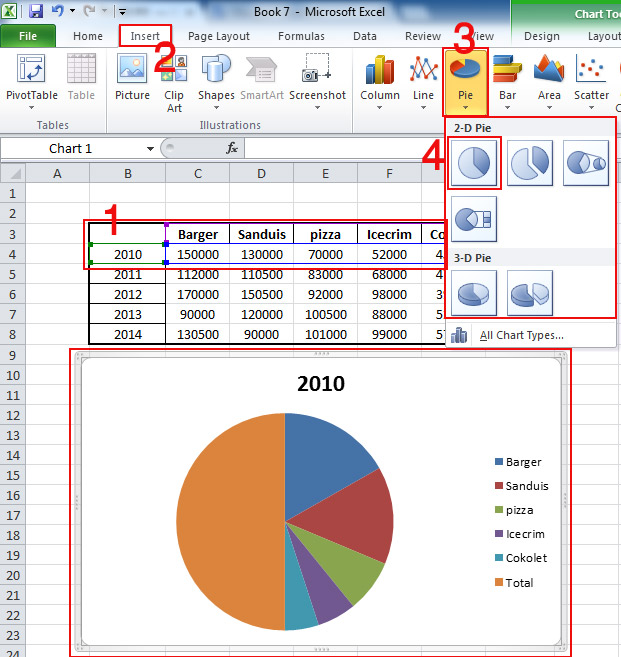 কোনো প্রতিষ্ঠানের হিসাব করছে
ছবি দুটিতে কী দেখতে পাচ্ছ?
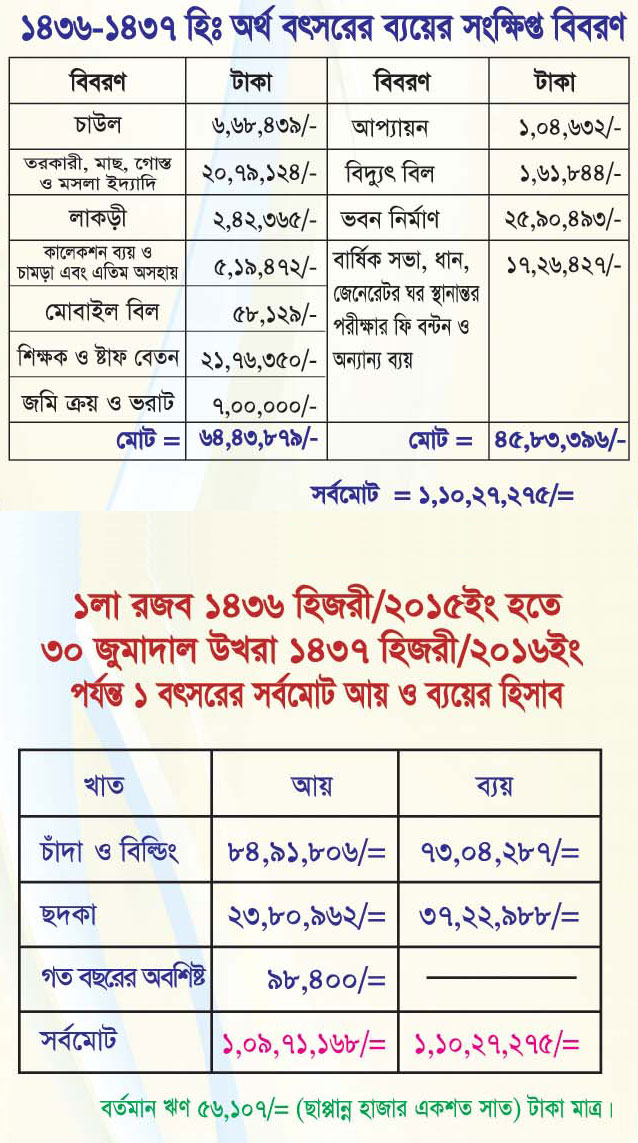 লেনদেনের ফলে ক্রমাগত পরিবর্তন ও নীট পরিমাণ জানার জন্য যে তথ্য রাখা বা উপস্থাপন করা হয় তাই হিসাব।
কোনো প্রতিষ্ঠানের বাৎসরিক হিসাব।
এখানে কী দেখতে পাচ্ছ?
তাহলে বলতো হিসাব কী?
একক কাজ
হিসাব কাকে বলে?
আর্থিক অবস্থা জানার জন্য কী করতে হয়?
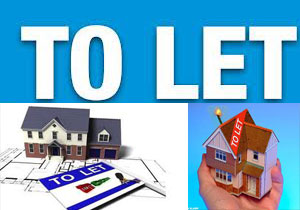 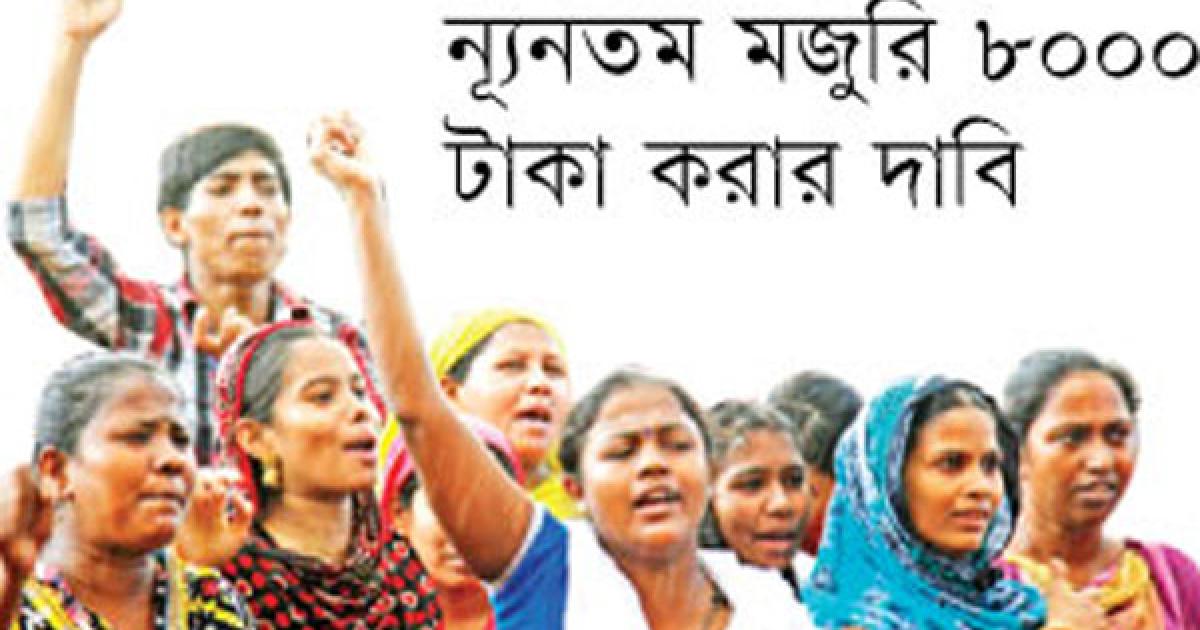 হিসাবের
ভাড়া
মজুরি
ছবিগুলো কিসের?
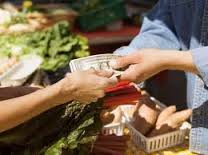 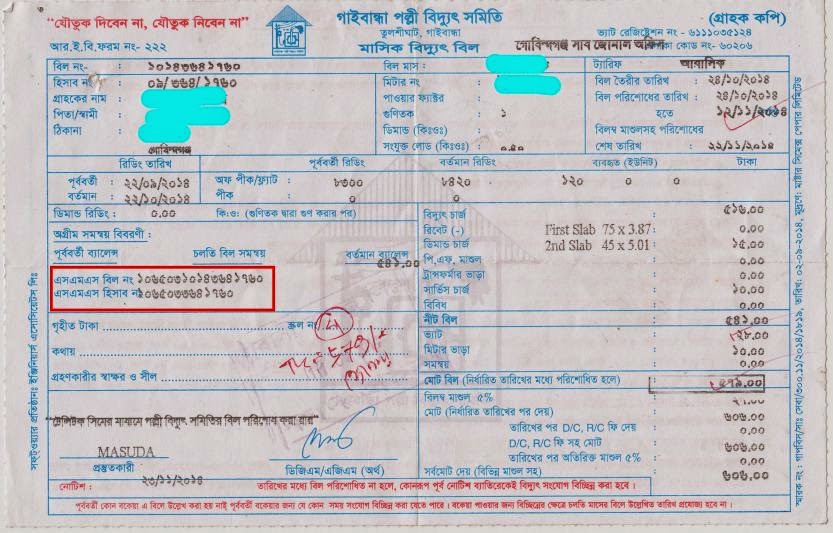 বিদ্যুৎ বিল
ক্রয়
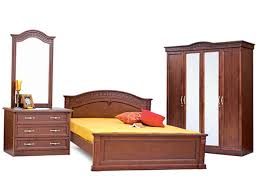 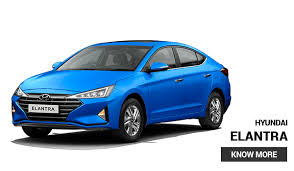 হিসাবের
আসবাবপত্র
গাড়ি
ছবিগুলো কিসের?
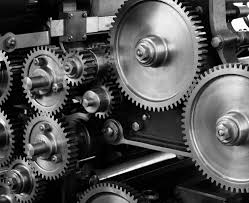 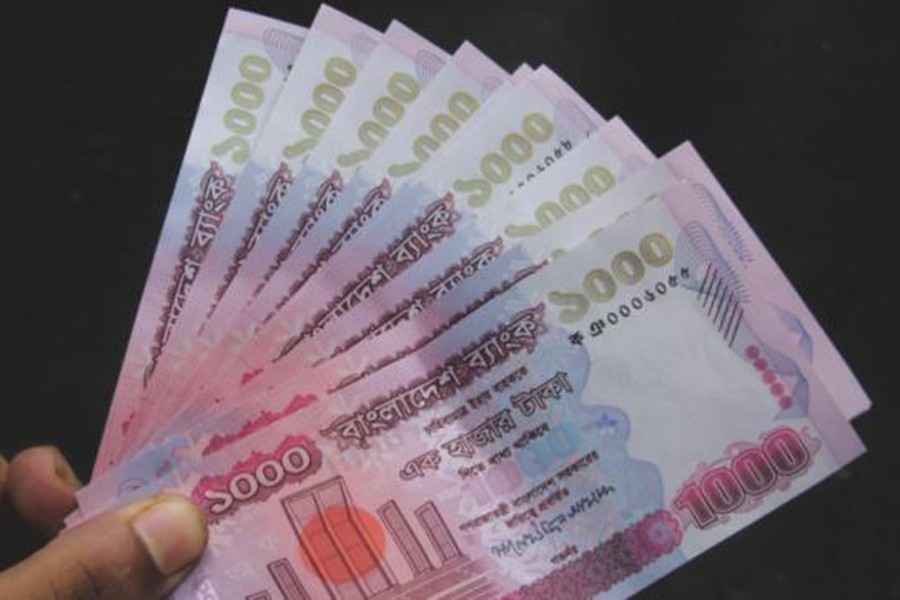 যন্ত্রপাতি
নগদ
ছবিগুলো কিসের?
হিসাবের
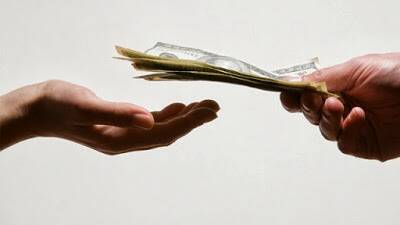 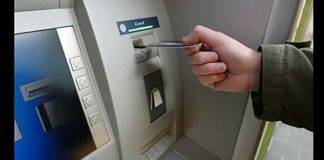 ঋণ
টাকা উত্তোলন
জোড়ায় কাজ
হিসাব সমুহের তালিকা তৈরি কর।
বিদ্যুৎ বিল, ক্রয়, মজুরি, ভাড়া, উত্তোলন, দেনাদার, বিনিয়োগ, মজুদপণ্য, গাড়ি, নগদ, আসবাবপত্র ,যন্ত্রপাতি
সম্পদ হিসাব
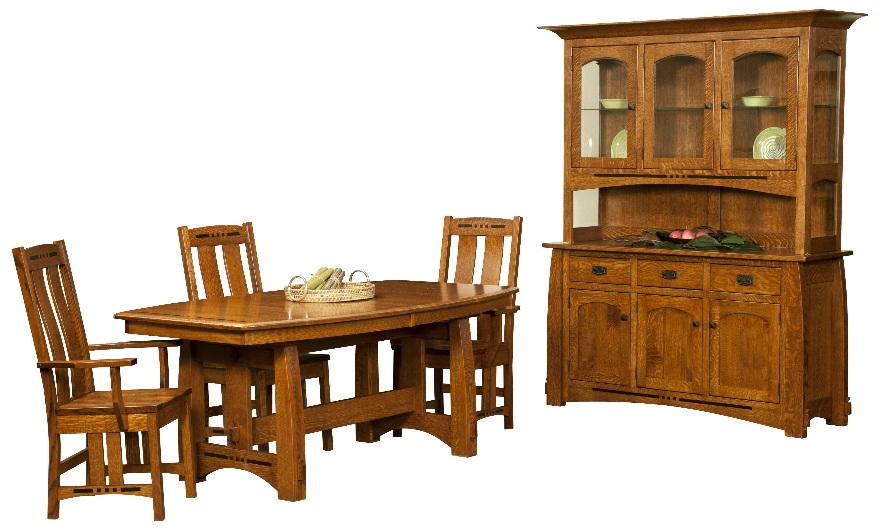 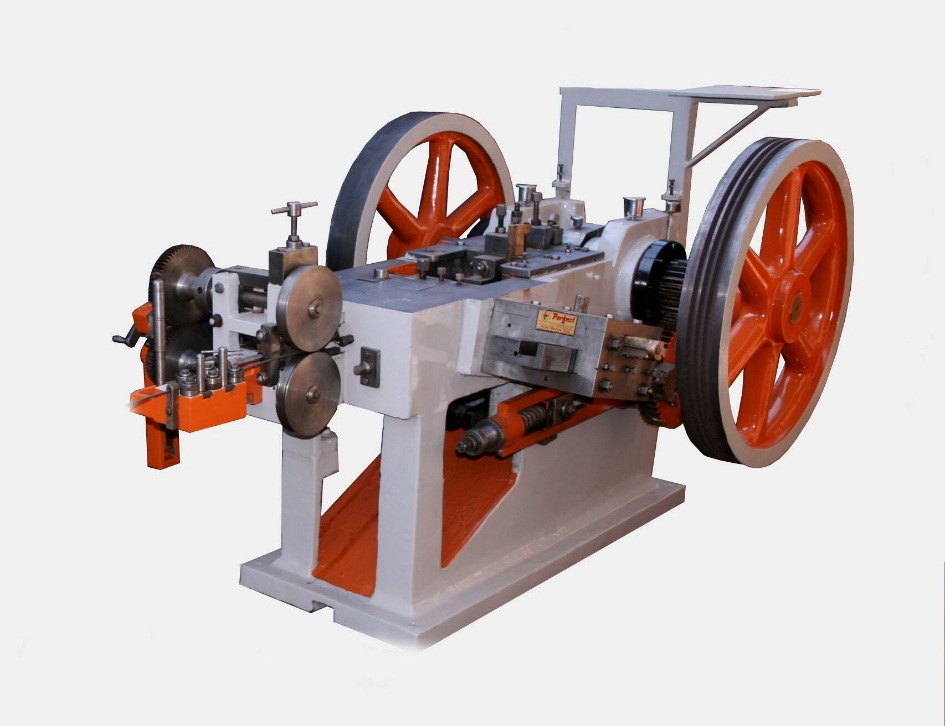 এগুলোকে কী হিসাব?
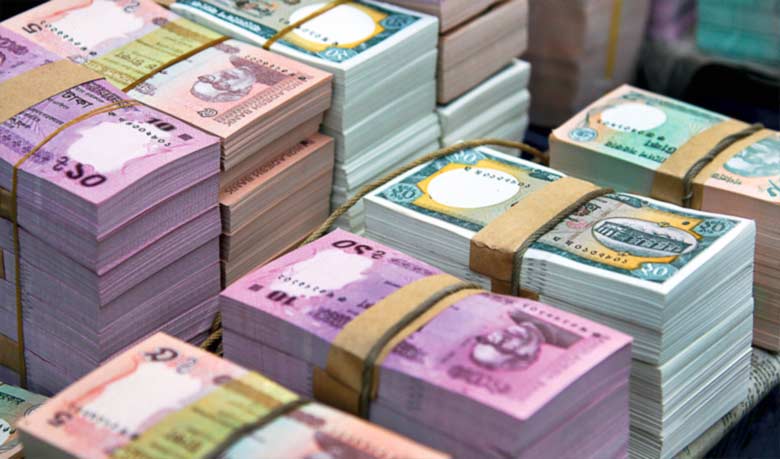 আসবাবপত্র
যন্ত্রপাতি
নগদ টাকা
দায় হিসাব
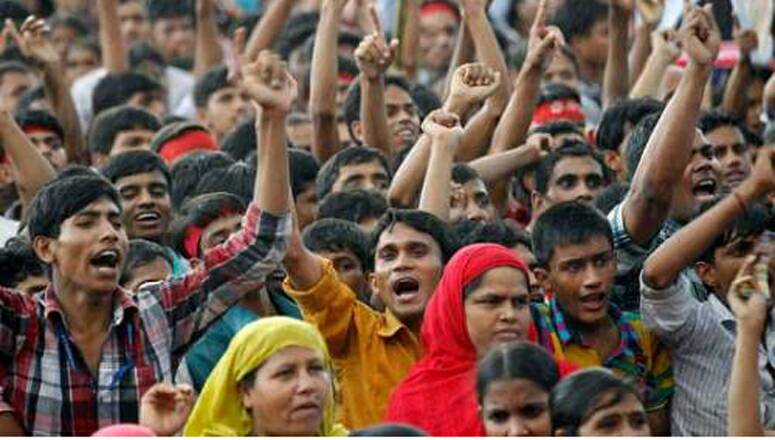 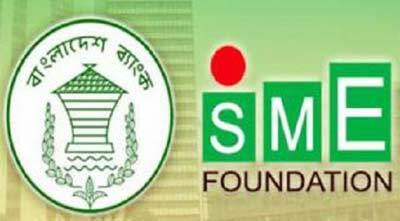 এগুলোকে কী হিসাব?
ঋণ
বকেয়া বেতন
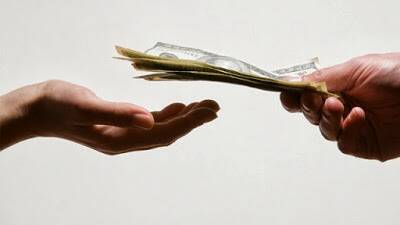 কর্জ
মালিকানা স্বত্ত্ব হিসাব
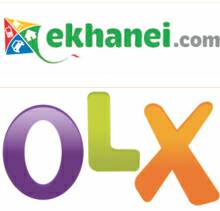 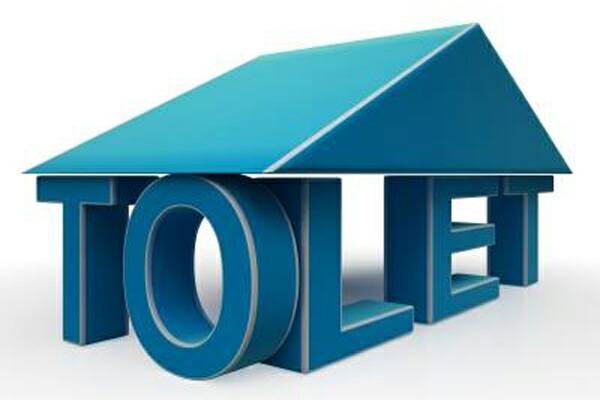 এগুলোকে কী হিসাব?
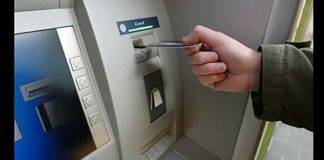 ক্রয়/বিক্রয়
ভাড়া
টাকা উত্তোলন
দলগত কাজ
মাছরাঙা দল
৫টি সম্পদের নাম লিখ
প্রজাপতি দল
৫টি দায়ের নাম লিখ
৫টি মালিকানা স্বত্ত্বের নাম লিখ
ঘাস ফড়িং দল
মিলেয়ে নাও......
মিলেয়ে নাও......
মিলেয়ে নাও......
উত্তর দেয়ার চেষ্টা করি....
হিসাব কী?
 হিসাব কত প্রকার?
 অস্পর্শনীয় সম্পদ কোনগুলো?
 কয়েকটি সম্পদের নাম বল।
 কয়েকটি দায়ের নাম বল।
 কয়েকটি মালিকানা স্বত্ত্বের নাম বল।
বাড়ির কাজ
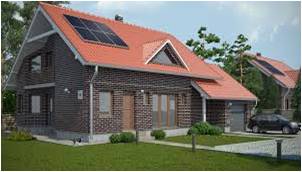 আধুনিক হিসাববিজ্ঞানে “হিসাব সমীকরণ” প্রয়োগের গুরুত্ব কতটুকু ব্যাখ্যা কর।
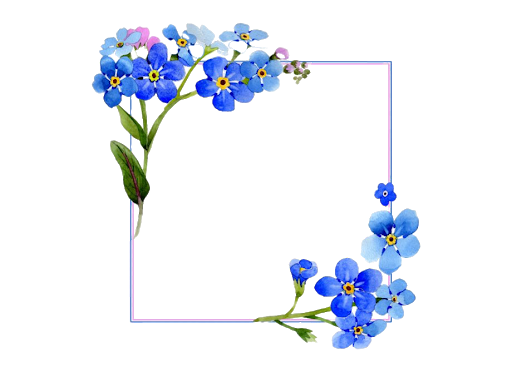 ধন্যবাদ